Online Adaptive Local Interpretable Tree Ensembles for Time Series Forecasting

Dr. Amal Saadallah
Motivation
Due to the time-evolving and dynamic nature of time series, forecasting models do not hold the same performance level over time.
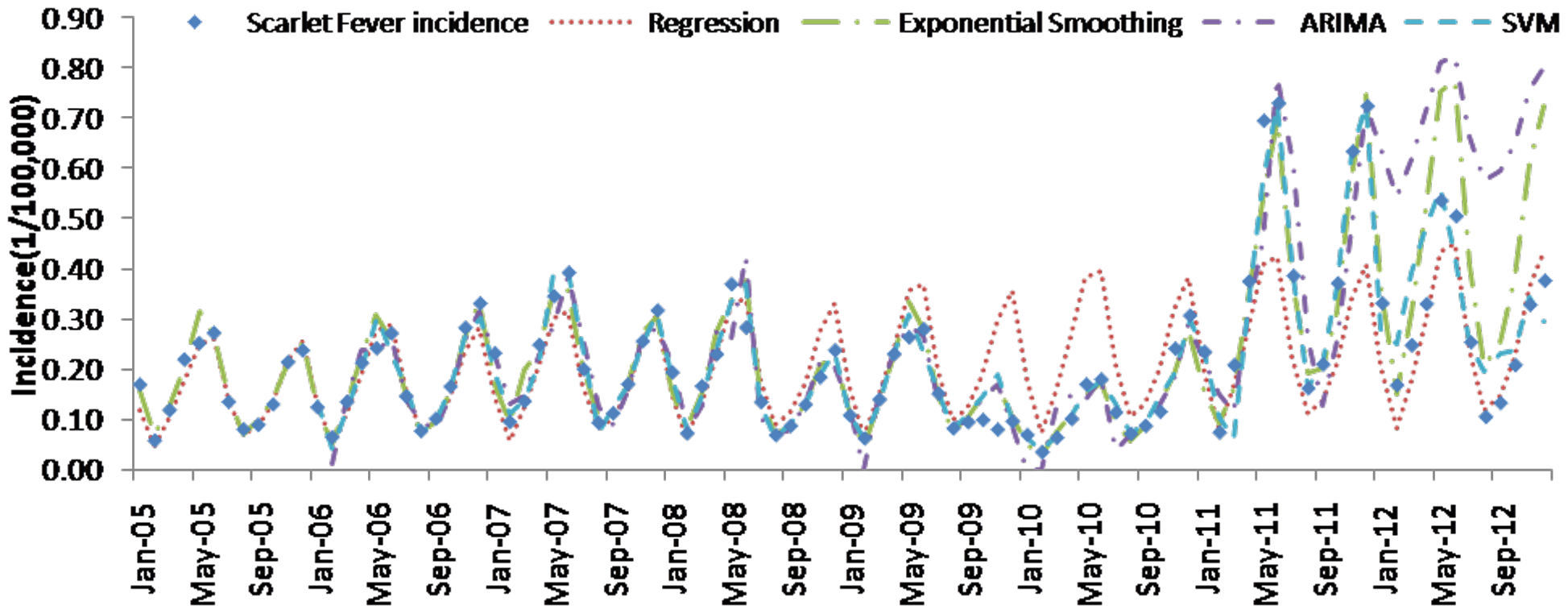 © Lamarr Institute for Machine Learning and Artificial Intelligence
2
[Speaker Notes: Color Codes hier ergänzen]
Motivation
Due to the time-evolving and dynamic nature of time series, forecasting models do not hold the same performance level over time.


              Combining  many models using an ensemble technique can be a solution to cover the weakness of some models in some time intervals or points.
© Lamarr Institute for Machine Learning and Artificial Intelligence
3
[Speaker Notes: Color Codes hier ergänzen]
Motivation
Due to the time-evolving and dynamic nature of time series, forecasting models do not hold the same performance level over time.


              Combining  many models using an ensemble technique can be a solution to cover the weakness of some models in some time intervals or points.

Ensemble model :

Adaptive to cope with the dynamics of time series.
© Lamarr Institute for Machine Learning and Artificial Intelligence
4
[Speaker Notes: Color Codes hier ergänzen]
Motivation
Due to the time-evolving and dynamic nature of time series, forecasting models do not hold the same performance level over time.


              Combining  many models using an ensemble technique can be a solution to cover the weakness of some models in some time intervals or points.

Ensemble model :

Adaptive to cope with the dynamics of time series.

Explainable to increase trustworthiness in decision-making based on the results of this model.
© Lamarr Institute for Machine Learning and Artificial Intelligence
5
[Speaker Notes: Color Codes hier ergänzen]
Methodology
Online Ensemble Construction Stages:

Ensemble Base Models Generation

Ensemble Pruning

Ensemble Aggregation

Ensemble Adaptation
© Lamarr Institute for Machine Learning and Artificial Intelligence
6
[Speaker Notes: Color Codes hier ergänzen]
Methodology
Ensemble Base Models Generation

Selection of decision trees as the ensemble base models.


Shape-based time series subsequences clustering to specialize distinct trees across different regions in the time series.


In each group of patterns, generate various trees by varying the input lagged values and the maximum depth.
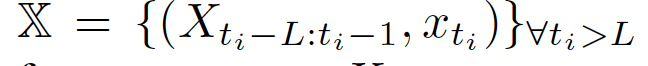 © Lamarr Institute for Machine Learning and Artificial Intelligence
7
[Speaker Notes: Color Codes hier ergänzen]
Methodology
Ensemble Base Models Generation

Selection of decision trees as the ensemble base models.


Shape-based time series subsequences clustering to specialize distinct trees across different regions in the time series.


In each group of patterns, generate various trees by varying the input lagged values and the maximum depth.
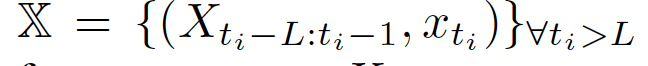 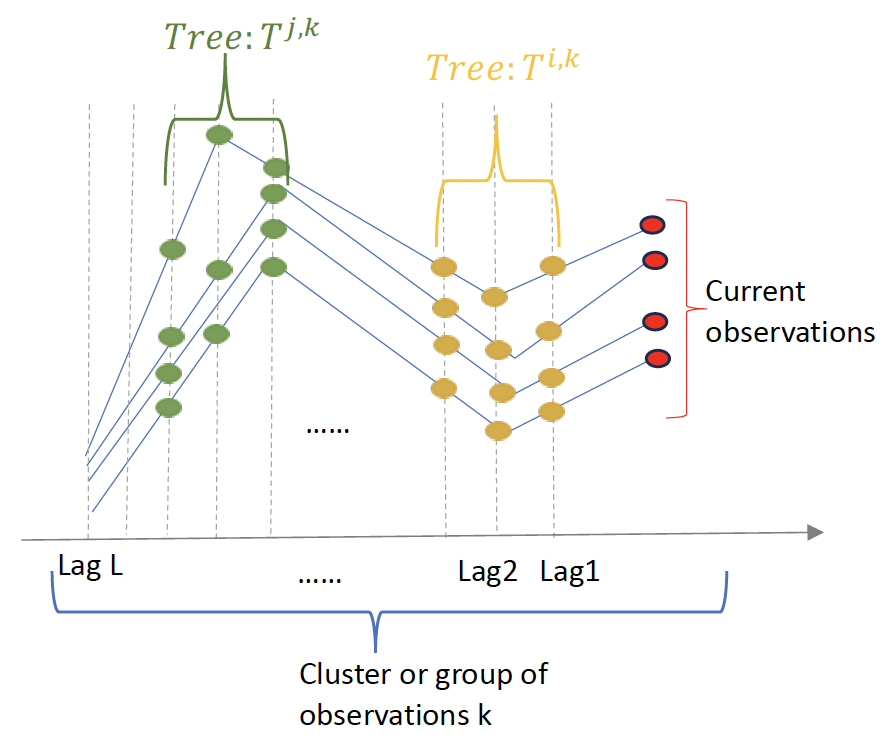 Figure1: Single decision trees generation process
© Lamarr Institute for Machine Learning and Artificial Intelligence
8
[Speaker Notes: Color Codes hier ergänzen]
Methodology
Ensemble Pruning
Computing the distance between the current pattern and the clustered subsequences
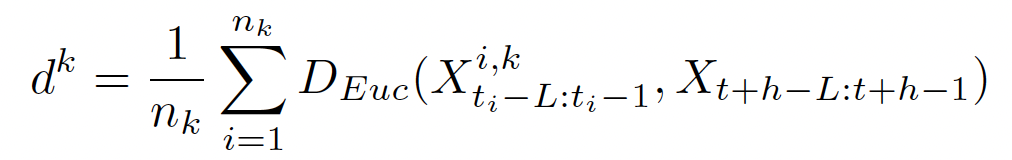 © Lamarr Institute for Machine Learning and Artificial Intelligence
9
[Speaker Notes: Color Codes hier ergänzen]
Methodology
Ensemble Pruning
Computing the distance between the current pattern and the clustered subsequences
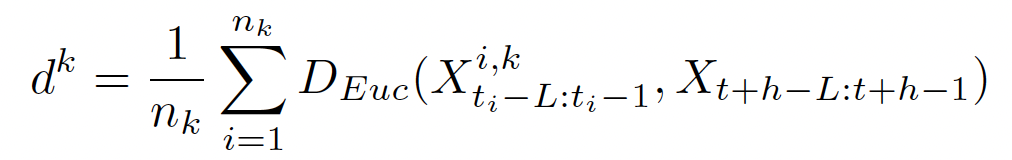 The set  of trees           corresponding to:                                                     



   are selected to compose the ensemble.
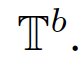 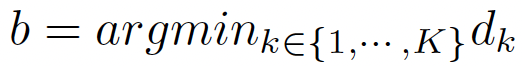 © Lamarr Institute for Machine Learning and Artificial Intelligence
10
[Speaker Notes: Color Codes hier ergänzen]
Methodology
Ensemble Aggregation
Initial Weighting:
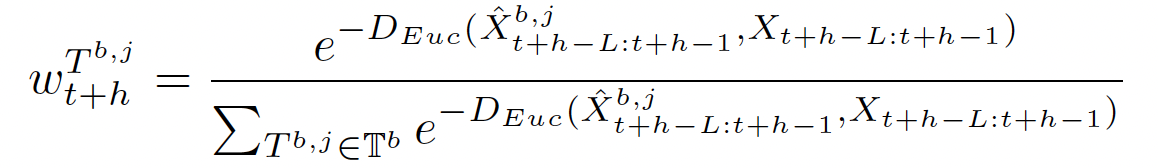 © Lamarr Institute for Machine Learning and Artificial Intelligence
11
[Speaker Notes: Color Codes hier ergänzen]
Methodology
Ensemble Aggregation
Sequential Re-weighting:
Initial Weighting:
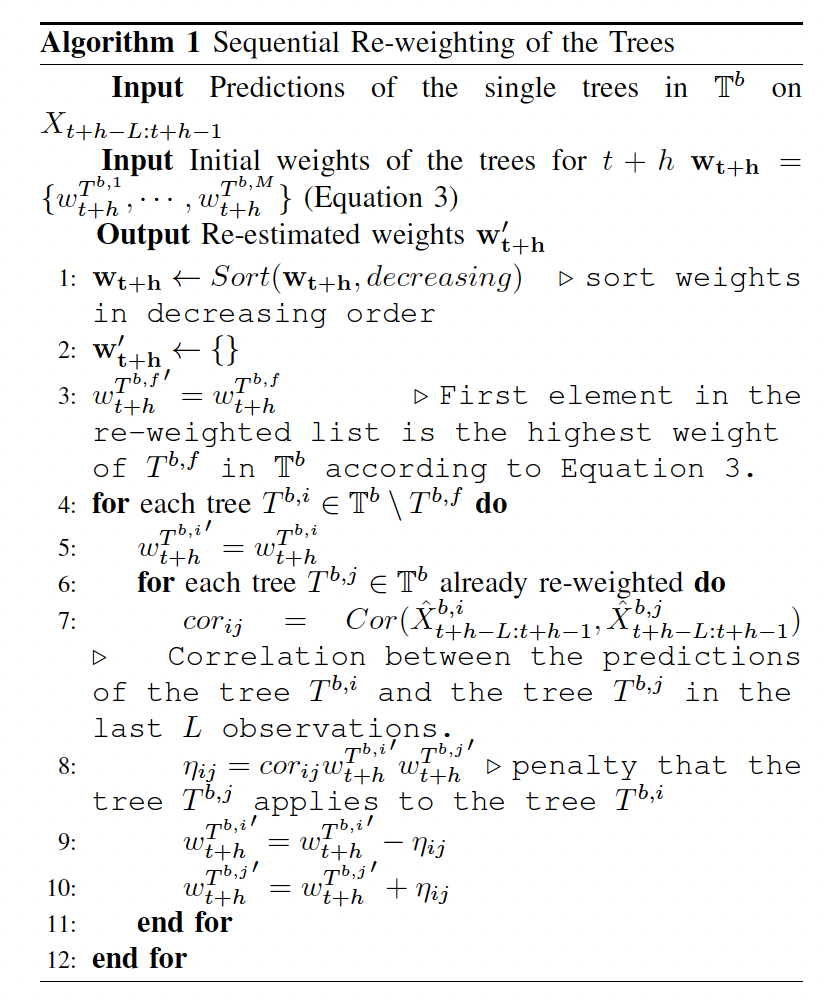 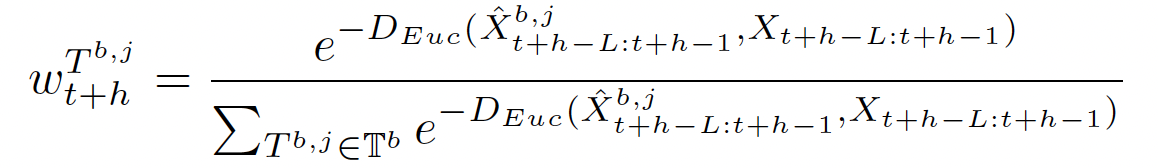 © Lamarr Institute for Machine Learning and Artificial Intelligence
12
[Speaker Notes: Color Codes hier ergänzen]
Methodology
Ensemble Adaptation

Detecting concept drift occurrence in the time series by monitoring the deviation in the mean of the time series over time using the Hoeffding bound.



When a concept drift is detected, an alarm is triggered to update the trees’ generation and training by sliding the time series to include the new observations until the time instant when the drift has been detected.


The trees are updated to account for these changes, and the ensemble pruning is also updated to identify the most appropriate trees to handle these new patterns.
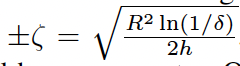 © Lamarr Institute for Machine Learning and Artificial Intelligence
13
[Speaker Notes: Color Codes hier ergänzen]
Experiments
Experimental Set-up

We utilize 1000 univariate datasets from various application domains.












The number of lags L, i.e., the length of the clustered subsequences, is set to 8. 

To generate and train the trees, we randomly sample s = 5 from the 8 lagged features. This results in 56 possible lag combinations.

We vary the maximum depth of the trees d_max in {4, 8, 12}. This results in a total number of M = 168 trees trained on each cluster of observations.
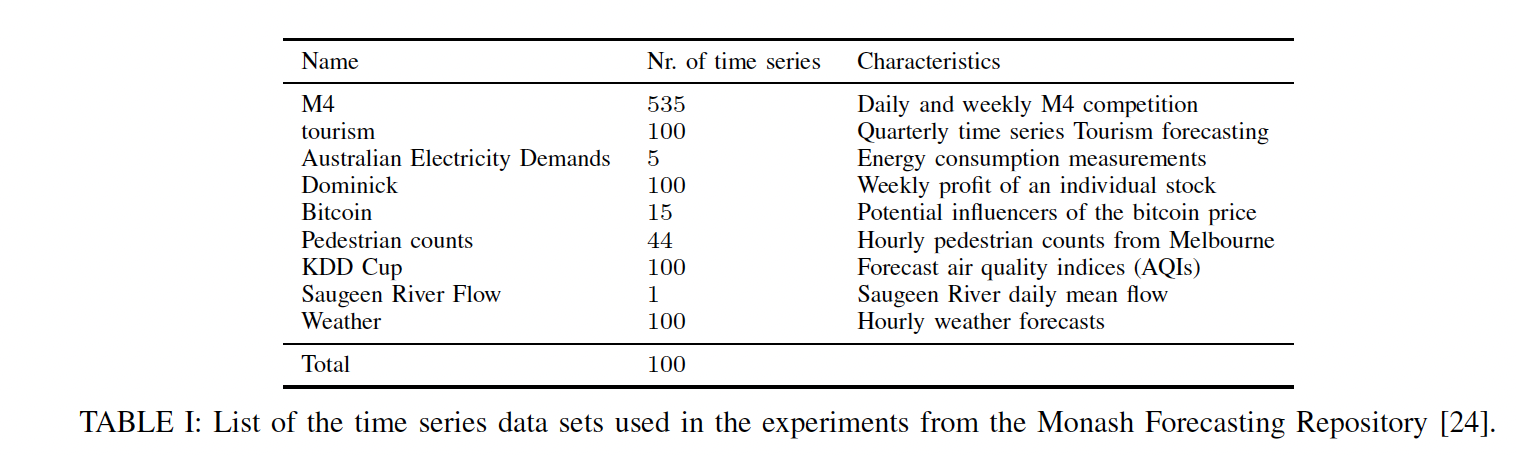 © Lamarr Institute for Machine Learning and Artificial Intelligence
14
[Speaker Notes: Color Codes hier ergänzen]
Experiments
Results
OLITE: Online adaptive Local Interpretable Tree Ensembles for time series forecasting
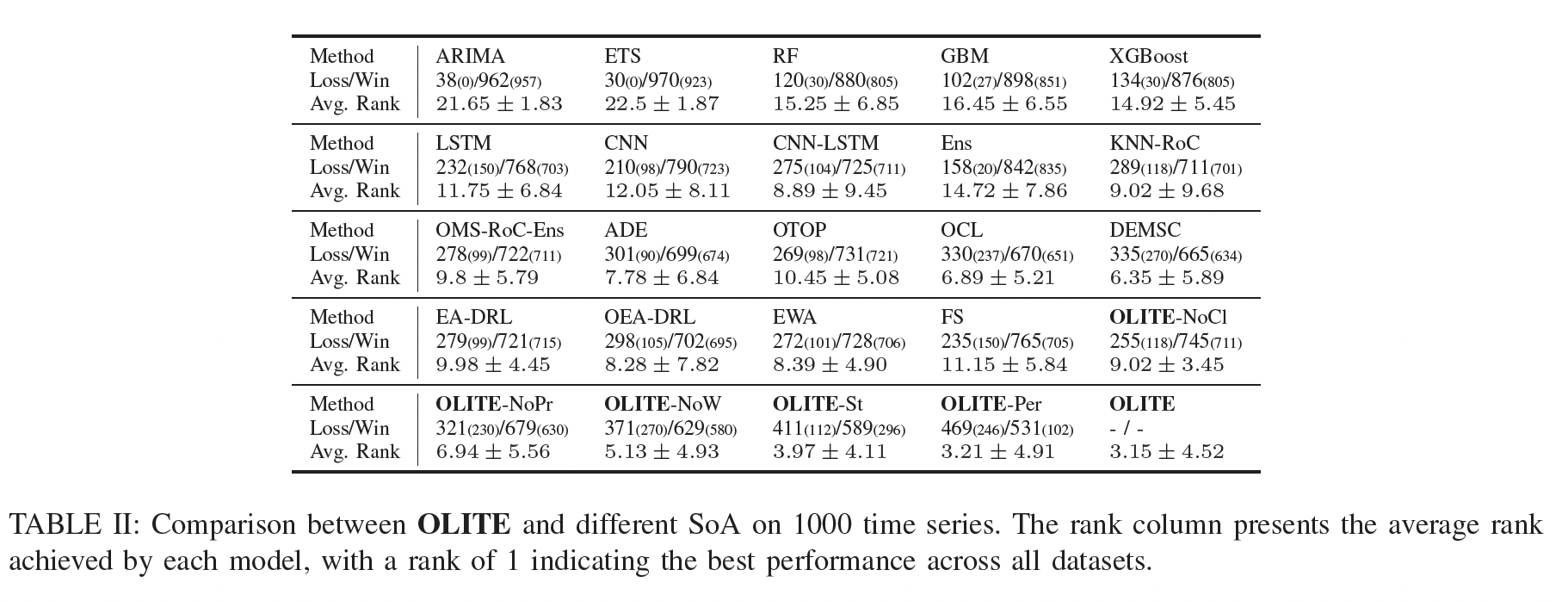 © Lamarr Institute for Machine Learning and Artificial Intelligence
15
[Speaker Notes: Color Codes hier ergänzen]
Experiments
Results
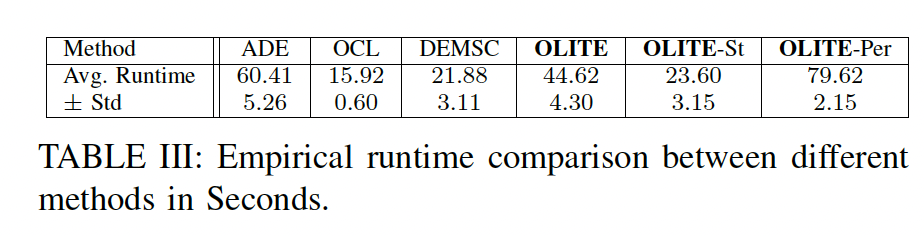 © Lamarr Institute for Machine Learning and Artificial Intelligence
16
[Speaker Notes: Color Codes hier ergänzen]
Experiments
Results
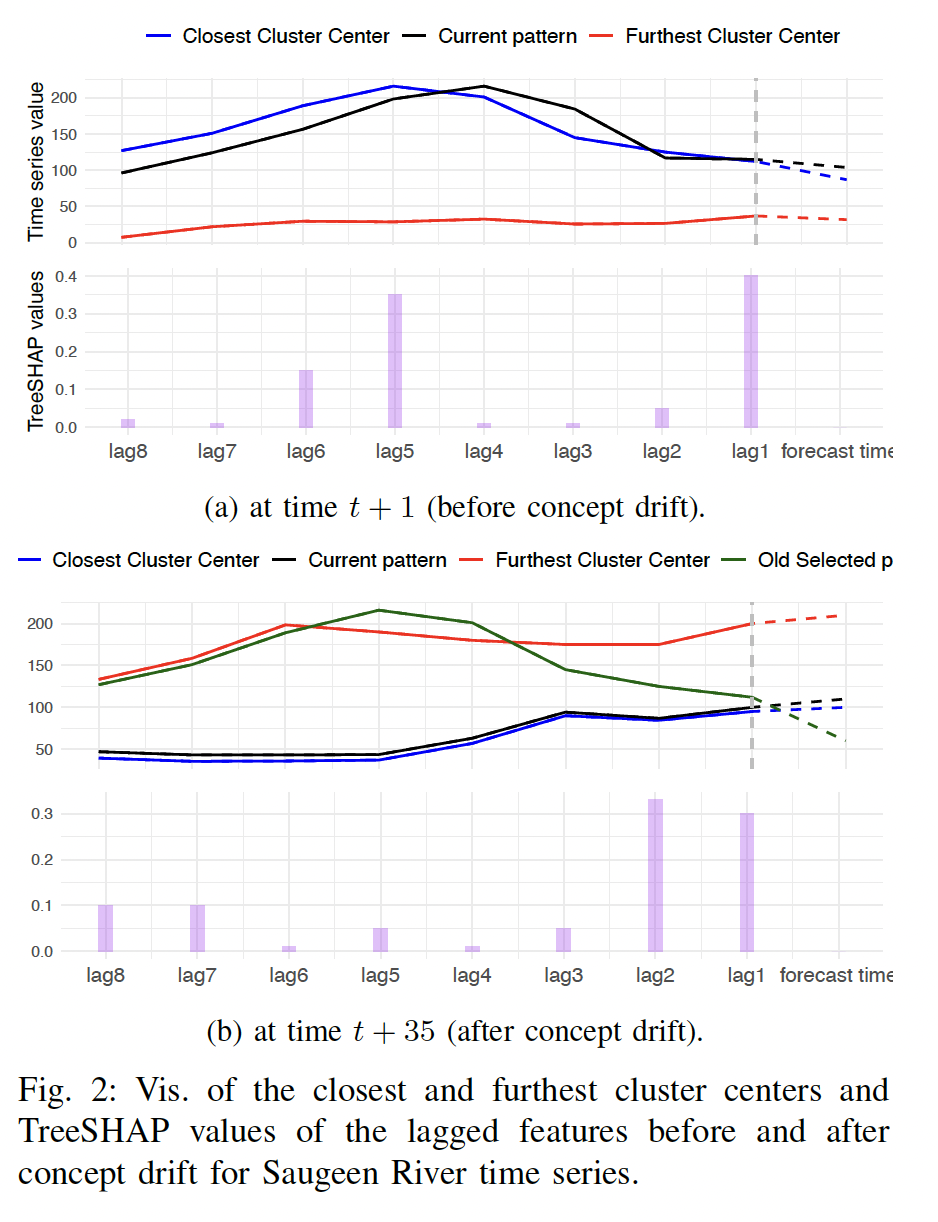 17
[Speaker Notes: Color Codes hier ergänzen]
Concluding Remarks
OLITE: a novel, practically useful online tree ensembles for time series forecasting.


 OLITE specializes individual trees across different input regions in the time series and uses a well-devised weighting schema for online ensemble aggregation. 


OLITE is updated in an informed manner following concept drift detection in the time series. 


An exhaustive empirical evaluation, including 1000 real-world datasets and multiple comparison algorithms, showed the advantages of OLITE in terms of performance and scalability.
18
[Speaker Notes: Color Codes hier ergänzen]